Endodontik Tedavide Kullanılan Aletler
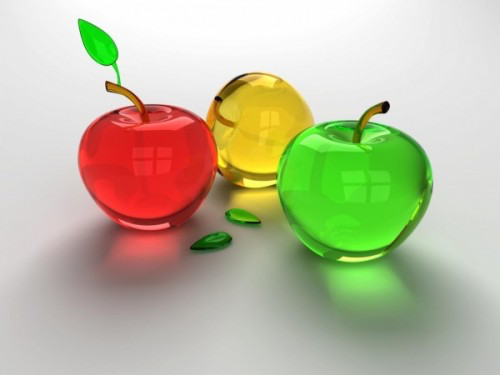 ENDODONTİK MİKROSKOP VE BÜYÜTEÇLER
[Speaker Notes: Presbiyopi‘nin telafi edilmesib) Ergonomik yararlarc) Optik yararlar]
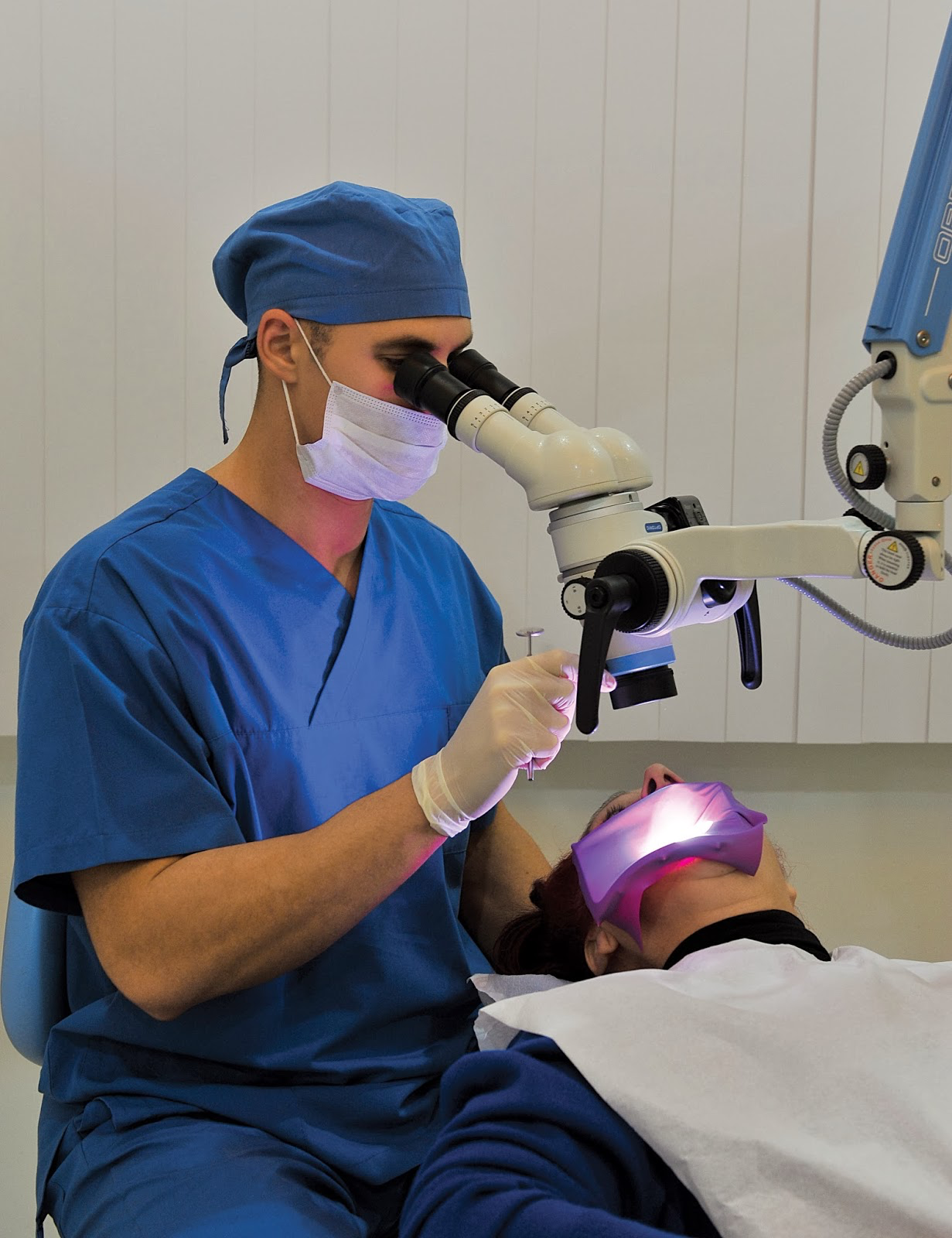 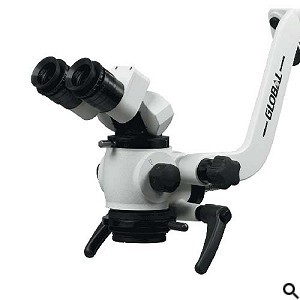 ENDODONTİDE KULLANIM ALANLARI
Teşhis,
Giriş kavitesinin hazırlanması,
Kanal ağızlarının yerinin belirlenmesi, Kök kanalının  şekillendirilmesi,
Kök kanalının üç boyutlu olarak tamamen doldurulması
Tekrarlayan kök kanal tedavileri,Kırık aletlerin kanaldan uzaklaştırılması, Perforasyon tamiri,Açık apeksli dişin kök kanal tedavisi.
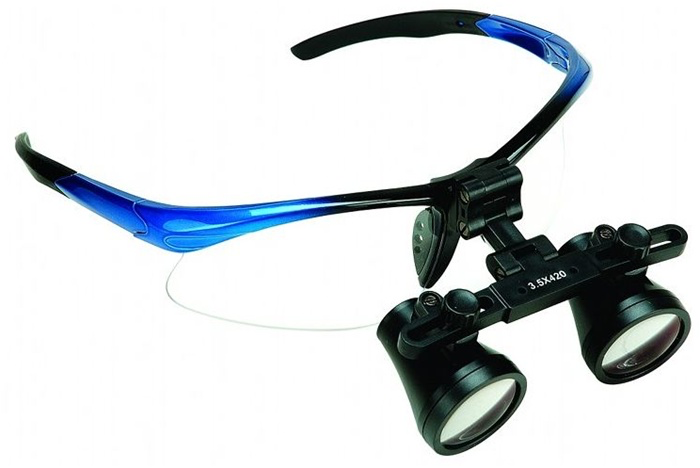 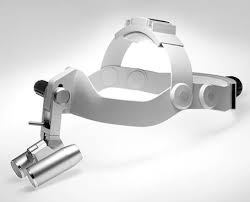